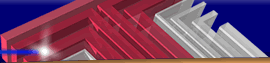 RECURSOS DA EDUCAÇÃO
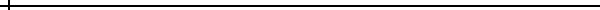 Apresentação: Gissele S. De F. Nunes
Coordenadora de Contas de Governo
Diretoria de Contas de Governo
FLUXO DO FUNDEB ESTADUAL
80%
Contribuição dos Municípios
Receita de Impostos
FUNDEB Estadual
Perda
Contribuição do Estado
20%
Receita do FUNDEB - Estado
RECEITA DO FUNDEB
PERDA COM FUNDEB
DESPESAS COM RECEITAS DE IMPOSTOS
Aplicação Mínima em Educação – 25%
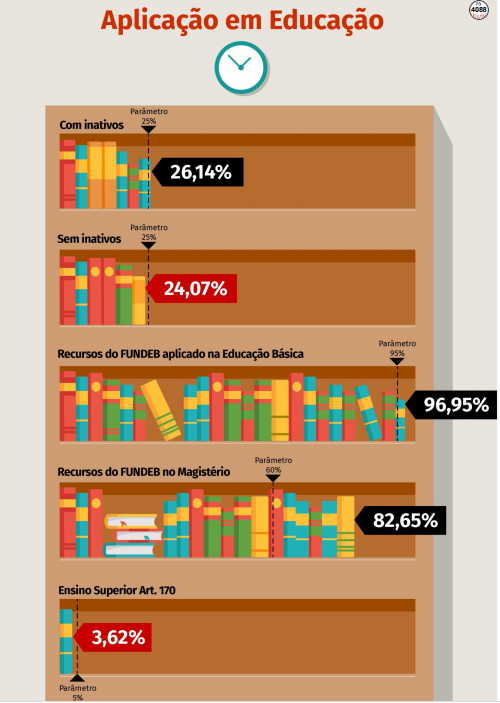 R$ 5,91 Bilhões
2,07% = R$ 403,85 Milhões
R$ 5,44 Bilhões
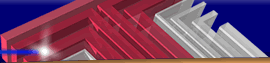 CUMPRIMENTO DA APLICAÇÃO EM MANUTENÇÃO E DESENVOLVIMENTO DO ENSINO - MDE
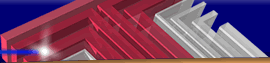 REMUNERAÇÃO DE PROFISSIONAIS DA EDUCAÇÃO BÁSICA – 2020 (RECURSOS DO FUNDEB)
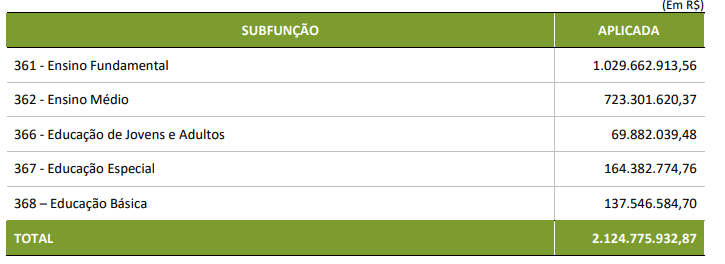 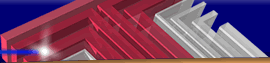 CUMPRIMENTO DA APLICAÇÃO MÍNIMA DE  60% DOS RECURSOS DO FUNDEB EM REMUNERAÇÃO DOS PROFISSIONAIS DO MAGISTÉRIO EM EDUCAÇÃO BÁSICA
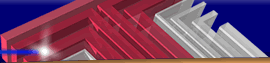 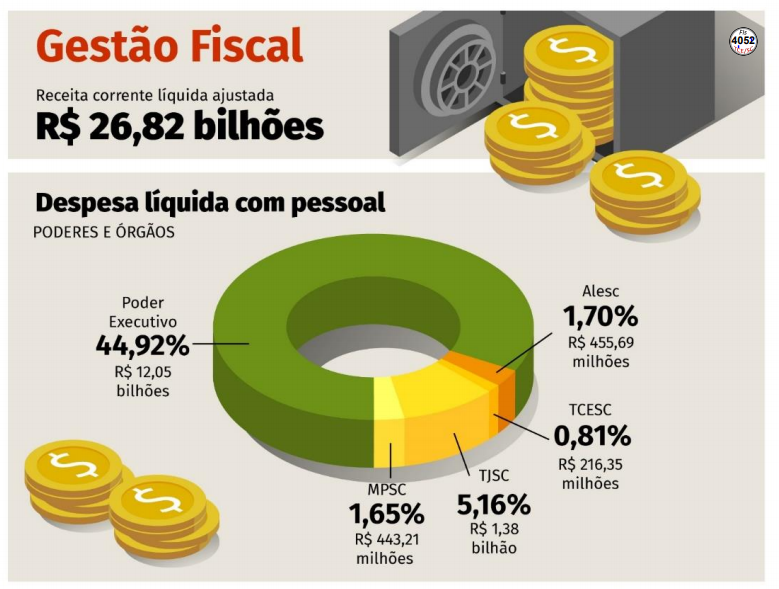 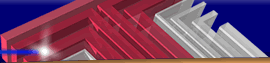 EVOLUÇÃO DA DESPESA COM PESSOAL - PODER EXECUTIVO
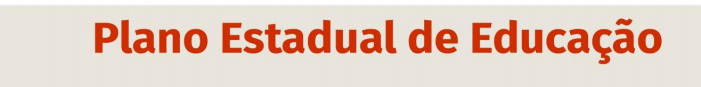 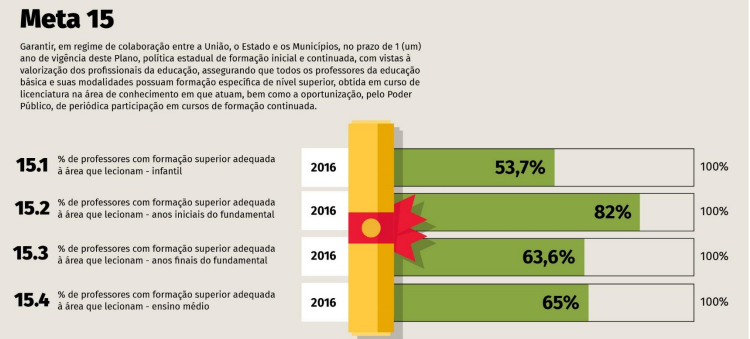 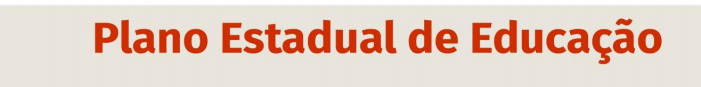 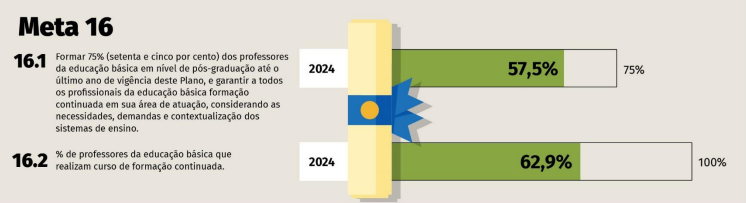 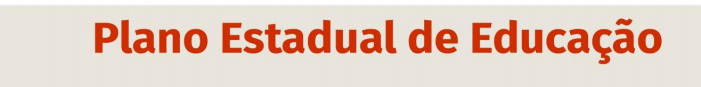 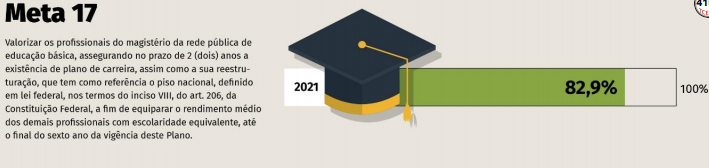 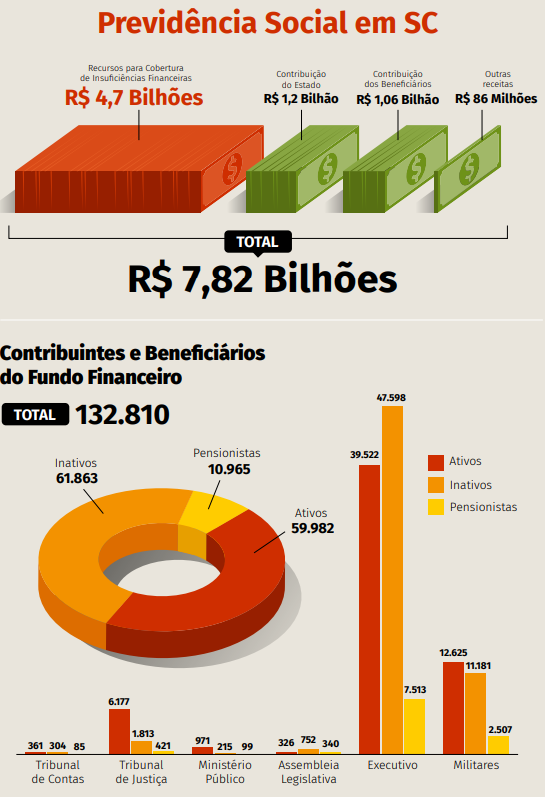 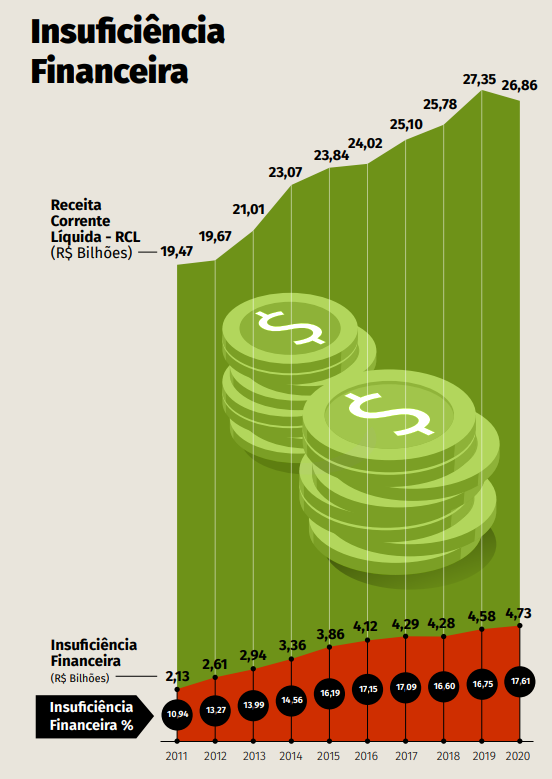 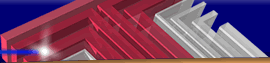 MUITO OBRIGADA!
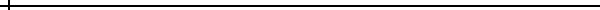 Apresentação: Gissele Souza De F. Nunes
 Coordenadora de Contas de Governo Estadual
Diretoria de Contas de Governo
Contato: gissele.nunes@tcesc.tc.br – (48)3221-3806